CHEM 304 – 2/8/12
I.B. Stratospheric chemistry: Ozone
	- The Chapman Mechanism - cont.
   			(w/ Embedded Fundamentals) 
		   -> Chemical Kinetics
			- Rates of Chapman reactions
			- Lifetimes
	- Start Photochemistry ?
KEEP READING READ CH 1
QUIZ AVE = 19/20 (!)
The Ozone “Layer” - it is not a “layer”
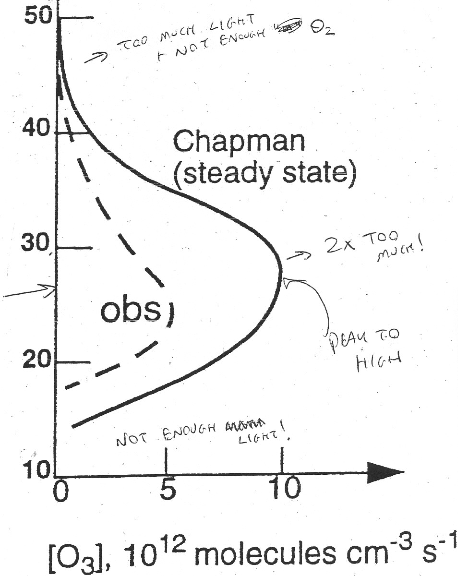 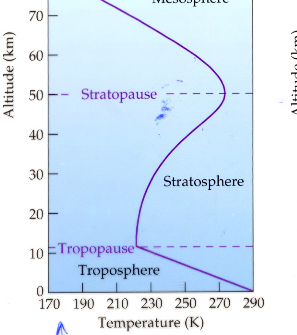 Photochemical Reactivity: 3 KEY questions

What wavelength does molecule absorb?

2) What altitudes are they available at?

3) Does the radiation carry enough E to break a bond ? (almost always YES!)
The Electromagnetic Spectrum
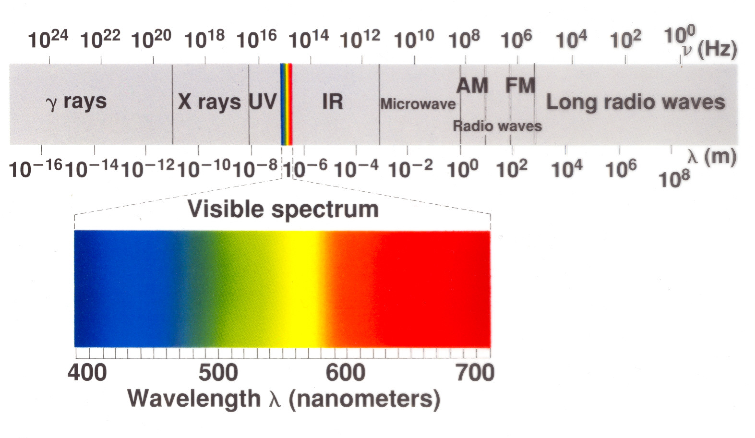